МЕТОДИЧЕСКИЕ РЕКОМЕНДАЦИИ К ПРОВЕДЕНИЮ КОНКУРСНОГО ИСПЫТАНИЯ «МАСТЕР-КЛАСС» В РАМКАХ МУНИЦИПАЛЬНОГО КОНКУРСА ПРОФЕССИОНАЛЬНОГО МАСТЕРСТВА «Искусство быть в профессии» 2024 год
Особенности конкурсного испытания:
– конкурсант проводит занятие с детьми, с которыми недостаточно хорошо знаком; 
– конкурсанту необходимо учитывать возможность возникновения непредвиденных поведенческих реакций у воспитанников в ходе учебного (воспитательного, коррекционного) занятия;
– конкурсанту необходимо учитывать разный уровень обученности и обучаемости детей.
Подготовка к проведению мастер-класса включает в себя:
1. Определение цели занятия.
2. Отбор содержания материала.
3. Выбор наиболее эффективного сочетания приемов и методов в соответствии с поставленными целью, задачами и содержанием материала. 
4. Планирование оснащения занятия разнообразными средствами.
Критерии оценивания конкурсного испытания «Мастер-класс»
Критерии оценивания конкурсного испытания «Мастер-класс»
Критерии оценивания конкурсного испытания «Мастер-класс»
Критерии оценивания конкурсного испытания «Мастер-класс»
Критерии оценивания конкурсного испытания «Мастер-класс»
При анализе мероприятия членами жюри учитывается:
Использование новейших достижений в области дошкольного образования.
Реализация в оптимальном соотношении принципов дошкольной педагогики.
Обеспечение условий предметно-пространственной среды для развития познавательной деятельности.
Соблюдение санитарно-гигиенических норм к организации образовательной деятельности детей:
- предупреждение утомления и переутомления;
- чередование видов деятельности;
- своевременное и качественное проведение физкультминуток;
- соблюдение правильной позы ребенка за столом.
Установление интегративных связей (взаимосвязь разнообразных видов деятельности, содержания).
Мотивация и активизация познавательной деятельности детей (методы и приемы).
Логика построения занятия, единая линия содержания.
При анализе мероприятия членами жюри учитывается:
Эмоциональный компонент занятия (начало и окончание занятия всегда проводятся на высоком эмоциональном подъеме).
Эффективность использования приемов мотивации познавательной деятельности, создания ситуации успеха; владение приемами организации и стимулирования деятельности воспитанников.
Умение педагогом грамотно выбирать и использовать форму помощи ребенку при выполнении заданий.
Умение создавать условия для развития самостоятельности детей.
Вовлеченность воспитанников в образовательный процесс, их активность, заинтересованность.
Создание условий для дифференциации и индивидуализации деятельности воспитанников.
Эффективность использования методов, форм и средств обучения (коррекционной, воспитательной работы).
Требования к занятию:
Занятие должно быть эмоциональным, вызывать интерес к познанию и воспитывать потребность в знаниях;
Темп и ритм занятия должны быть оптимальными, действия педагога и детей завершенными;
Необходим полный контакт во взаимодействии педагога и воспитанников на занятии, должны соблюдаться педагогический такт и педагогический оптимизм;
На занятии должна доминировать атмосфера доброжелательности и активного творческой деятельности;
Следует чаще менять виды деятельности детей, оптимально сочетать различные методы и приемы обучения;
Педагог должен обеспечить активное участие каждого ребенка в образовательной деятельности.
Самоанализ занятия (примерные вопросы):
Соответствовала ли тема занятия (коррекционного, воспитательного занятия) его содержанию?
Были ли решены запланированные задачи (коррекционного, воспитательного занятия) и каким образом (каким содержанием, какими методами, приемами, формами и средствами) это осуществлялось?
Достигло ли занятие (коррекционное, воспитательное) своей цели?
Какова эффективность использованных на занятии методов, приемов, форм и средств обучения?
Соответствовал ли материал занятия познавательным возможностям детей?
Какие ошибки были допущены педагогом при планировании и проведении занятия (коррекционного, воспитательного)?
Каким образом можно было бы улучшить организацию занятия и повысить его эффективность?
Муниципальный конкурс профессионального мастерства «Искусство быть в профессии» 2024 год
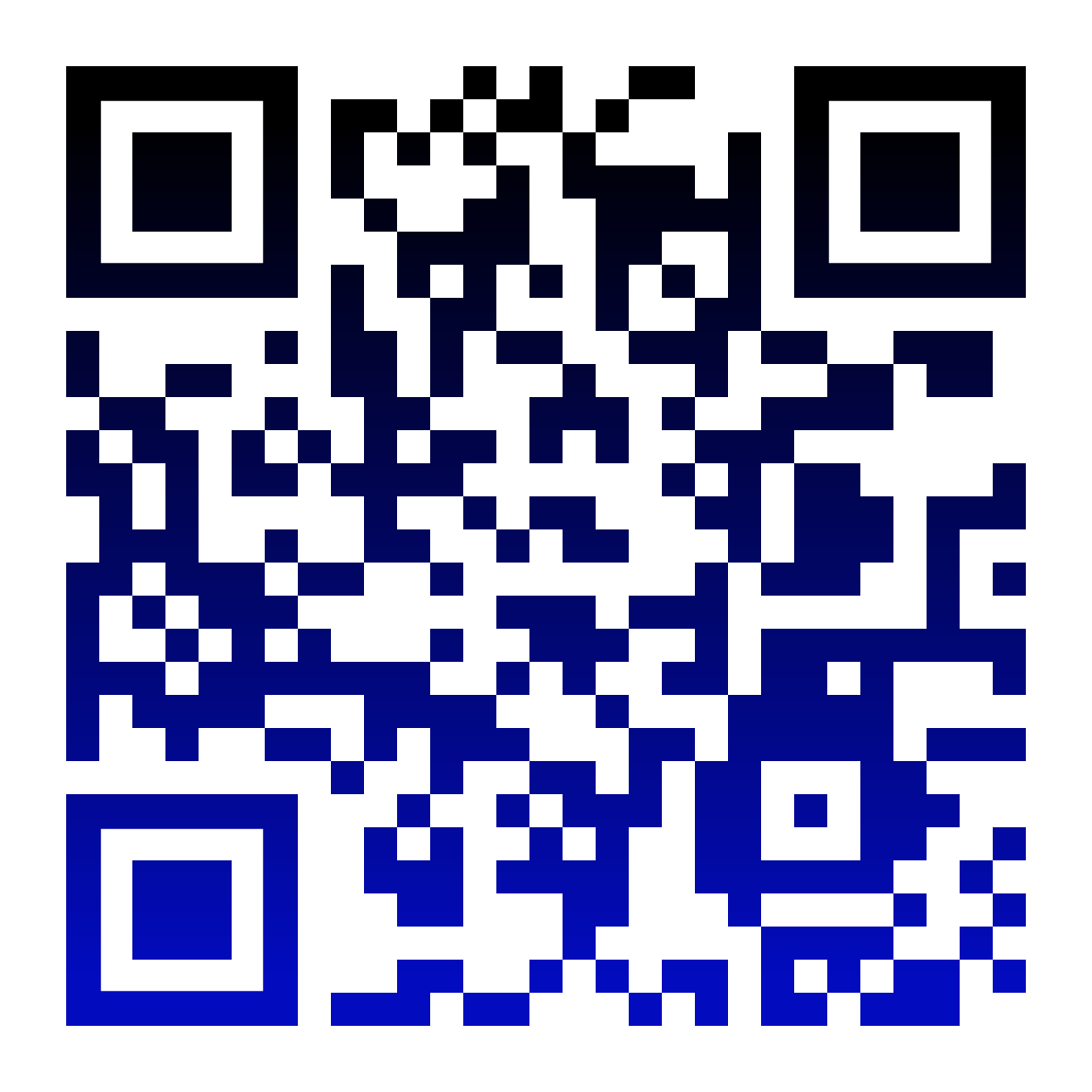 Сайт МБУ ДПО ЦЭМиИМС
http://tsemiims.ru
Г. Дзержинск Нижегородской области